Velkommen
Foreldremøte 1.steg aug 2025
Grethe Barane, leiar Klepp PPT
Christian Pedersen, leiar FAU
Hege Gangstø, medlem FAU
Marie Klingsheim, medlem FAU
Liv Marit Wulvig Steen, SFO leiar
Lise Følgesvold Pedersen, rektor
Mette Johnsen Monge, avdelingsleiar
Presentasjon
Grethe Barane
Informasjon frå PPT
Presentasjon
Horpestad frå 01.02.2025

9 PP - rådgjevarar
2 logopedar
1 syns pedagog 
Leiar

Alle har master innan spesialpedagogikk, logopedi eller psykologi

Kontaktperson Engelsvoll skule: Hege Raustein og medkontakt: Siv Marie Vestly
Leiar: Grethe Barane

Teieplikt
Innhentar samtykke frå foreldra
PPT
Pedagogisk psykologisk teneste (PPT) er eit støtte- og hjelpeapparat som greier ut særskilde behov hos barn, unge og vaksne. 

Me rettleier skular og barnehagar i tilpassing av ordinært tilbod, og gjev råd om individuelle tilpassa opplæringstiltak. 

Me deltek på tverrfaglege drøftingar saman med skule, foreldre, og helsesjukepleiar. 

Klepp PPT mottek søknader om spesialundervisning for vaksne.
Mandat
Plan og styringsdokument

Alle kommunar skal ha ei PP-teneste, og mandatet er heimla i barnehagelova og i opplæringslova. Hovudoppgåver:

Kompetanse og organisasjonsutvikling i barnehagar og skular, og tilrettelegging for barn og elevar med særskilde behov 

Utarbeida lovpålagde sakkunnige vurderingar i enkeltsaker 

 Samarbeide med og støtte skulane i det førebyggjande arbeidet for å gi eit inkluderande opplæringstilbod til elevar som kan ha behov for tilrettelegging av opplæringa.

Støtte og rettleie skulane i å greie ut behov for tilrettelegging av opplæringa og i å setje inn tiltak så tidleg som mogleg når det trengst.
PPT i skule
PPT undersøkjer om elevar kan ha behov for ekstra hjelp i skulen gjennom observasjon, kartlegging og testar. Dersom du som føresett er bekymra tek du kontakt med skulen, som først gjer sine undersøkingar og set i gang utprøving av tiltak(Klepp modellen) innan tilpassa opplæring. 

Dersom eleven framleis har vanskar, kan skulen i lag med føresette og etter ei tverrfagleg drøfting sende ei tilvising til PPT. PPT vil då kartleggje kva behov eleven har, og rettleie skulen i korleis dei bør arbeida vidare. Viss PPT vurderer det slik  at eleven har behov for individuelt tilrettelagt opplæring, vil me utarbeida ei sakkunnig vurdering, jamfør Opplæringslova. 
Ny opplæringslov frå 1.8.24. Begrepet spesialundervisning er erstatta med: individuelt tilrettelagt opplæring etter § 11.6.  

Individuell tilrettelegging er oppdelt i:
Personleg assistanse § 11.4, fysisk tilrettelegging § 11.5, og individuelt tilrettelagt opplæring § 11.6. 

Har eleven rett på tiltak etter § § 11.4-6 skal rektor fatta eit vedtak som stadfester dette.
Ei tilvising til PPT kan ha mange og samansette årsaker
Språk- og kommunikasjonsvanskar
Lærevanskar
Fagvanskar
Vanskar med konsentrasjon og merksemd
Åtferdsvanskar
Sosiale og emosjonelle vanskar
Funksjonshemming
Mistanke om forsinka utvikling
Skulefråvær
Kva gjer ein logoped?
Logopedar arbeider med språk, tale og kommunikasjon. Me kan tilby kartlegging og oppfølging av:

Uttalevanskar
Språkvanskar
Taleflytvanskar
Stemmevanskar
Munnmotoriske vanskar
Afasi
Dysartri
Dysfagi
ASK (alternativ og supplerande kommunikasjon)
Tilrådningar
Barnehagelova og opplæringslova definerer ikkje kva slags særlege behov som kvalifiserer til spesialpedagogisk hjelp og individuell tilrettelagt opplæring. 

PP-tenesta skal difor foreta ei uavhengig vurdering av behovet i kvart einskild tilfelle. 

Målet er å gje eit forsvarleg, inkluderande, likeverdig og tilpassa pedagogisk tilbod.
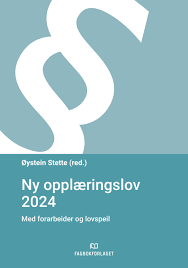 Informasjon frå skulen
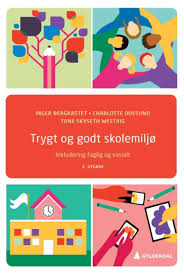 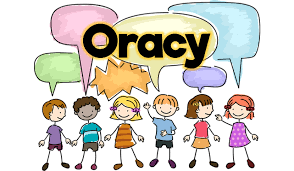 Utviklingsområder felles for skulane i Klepp
Profesjonelt læringsfellesskap
Den engasjerte eleven
Oracy – Engelsvoll ein av 4 pilotskular 2024/2025 
Digitalisering
Uviklings - områder
Overordna planar
Opplæringslova, ny 01.8.2024
Kunnskapsløftet
Overordna del
Kjerneelementer
Kompetansemål for fag
Tverrfaglige tema (folkehelse og livsmestring,  demokrati og medborgerskap, bærekraftig utvikling 
Plan for trygt og godt skulemiljø
Plan for sosial kompetanse
Engelsvolltreet – felles standard for god undervisning 
Fagplanar
Informasjon frå skulen
Felles skulereglar for skulane i Klepp – politisk vedtatt
Engelsvolltreet – standard for god undervisning
Oppstart og korking av læringsaktivitet
Den gode økta 
Lunsj 
Handlingstrapp ved uønska adferd
Skule-heimsamarbeid 
Reglar for stega
Rutinar og struktur for dei ulike stega 
Tilsynsplan og standard for tilsyn 
Tilstades blant elevane, overblikk, positiv involvering, oppmuntring og handtering av situasjonar som oppstår
Rutinar og struktur
Kvar dag tilsyn frå kl 08.15
Kvar dag skulestart kl 08.30
Måndag og onsdag skuleslutt kl 14.00 (4 økter)
Tysdag, torsdag og fredag skuleslutt kl 12.45 (tre økter)
SFO frå skuleslutt
Dagsrytme
Skulane i Klepp - felles standard for samarbeid heim/ skule
Felles ansvar for utvikling til barnet
Støtte og rettleiing
Open dialog
Førebygging av misforståing og problem
Avtalte møter på førhand
Kommunikasjonskanalar
Konstuktive førespurnader - konkret og konstuktivt 
Regelmessig oppfølging
Samarbeid heim/ skule
Foreldrekontaktar frå kvart steg
Faste møter med rektor gjennom skuleåret
Gode tradisjonar og arrangement
Ope hus
Juleverkstad
Teaterbesøk
17.mai
Arrangement stegvis gjennom året i samarbeid med kontaktlærar: julegraut, påskelunsj, spelekveld, osv
FAU
SFO
Tur til Engelsvollfeltet med fadderelevar 21.03 og 25.04 kl 09.30
Besøksdag på skulen 15.05 g 22.05 kl 09.30-11.00, barnehagen ansvar for innhald
Trekantsamtaler foreldre, barnehage og skule mai/ juni
Foreldremøte 05.06 kl 17.30-19.00 med kontaktlærar og leiargruppa
Besøksdag på skulen 06.06 kl 09.30-11.00, kontaktlærar har ansvar for innhald, fadderelevar med og har eit opplegg
Aktivitetar våren 2025
Elevar på 6.steg er fadder til 1.steg
Elevane er med på tur, besøk i løveklubben og besøksdagen 06.06
Fadderordning gjennom skuleåret 2025-2026 med ulike aktivitetar som lesing, leik, læringsbrett, friminutt, osv
Fadderordning
Viktig å snakke positivt om skulen - det er spennande å starte på skulen, litt skummelt, men mest gøy - går godt
Vera ein god venn
Leike og samarbeide med andre
Kunne kle seg - av og på ift skulestart, friminutt og skuleslutt
Kunne knytte skoa sine
Klare seg på do sjølv 
Vente på tur – utsette eigne behov
Ta imot beskjed
Førebuing skulestart
For oss er det spennande og givande å få lov å arbeide med og rundt barnet ditt
Stort ansvar og stor glede
Opne dører mot verda og framtida 
Me får det til i lag
Skule og heim ilag
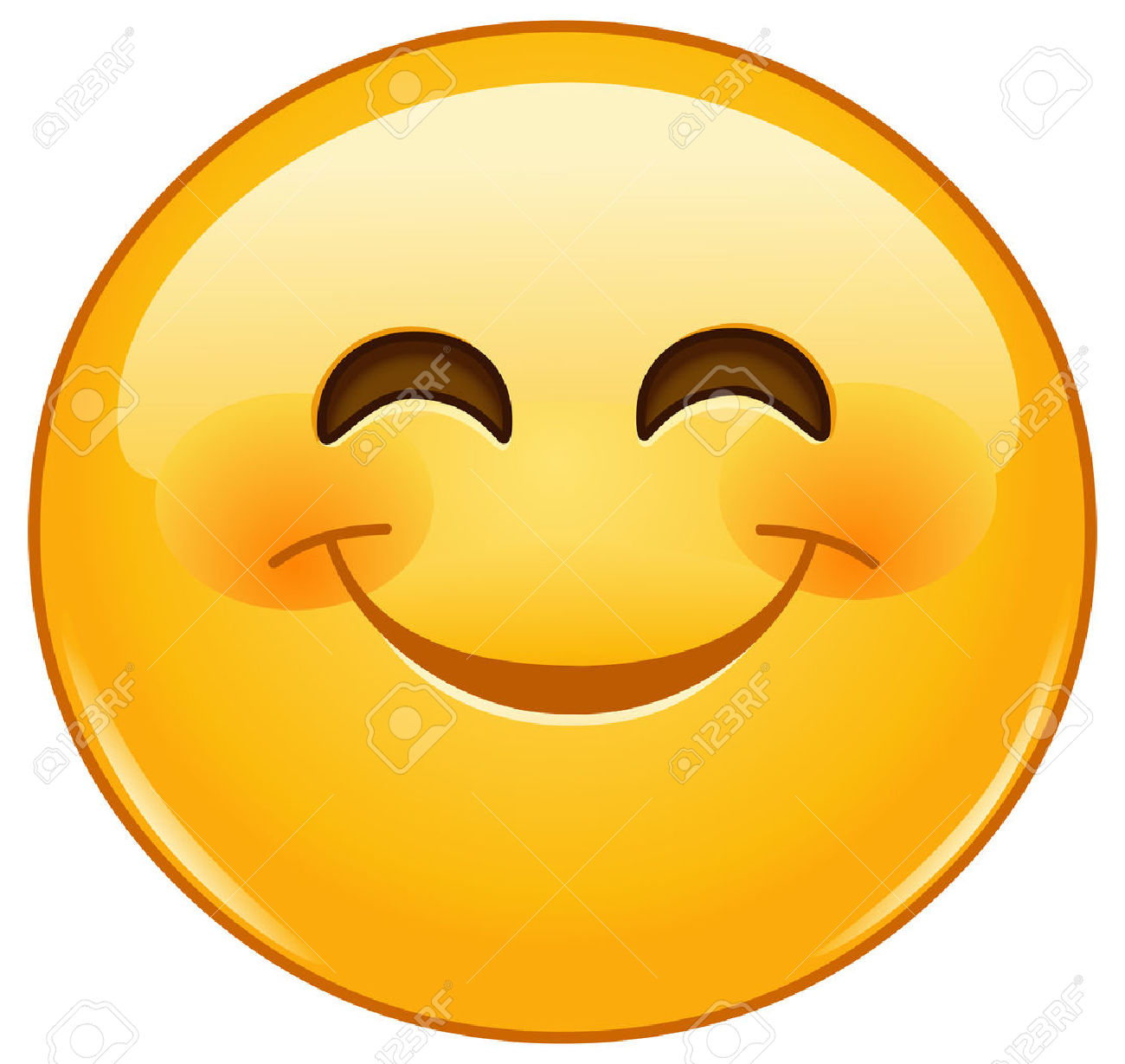 Relasjonsbygging i foreldregruppa
Møteplasser vår 2025
To foreldrekontaktar
Nettverk foreldregruppa